ЦВЕТА
COLOURS
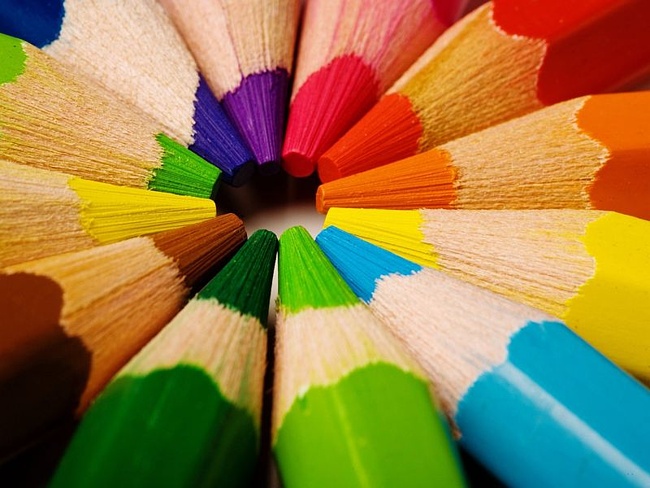 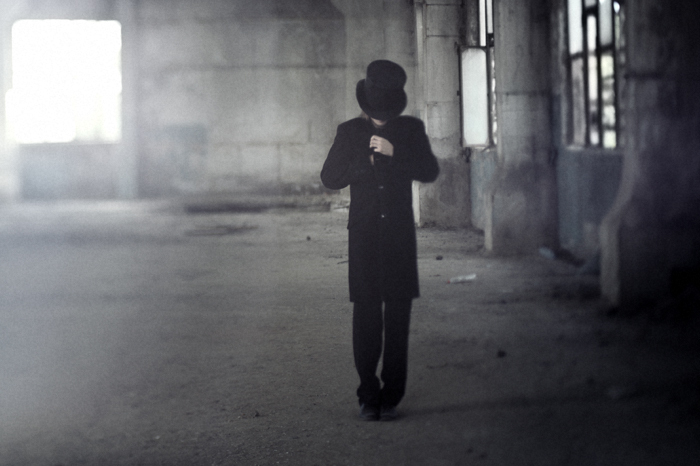 Вот в черной шляпе человек,
Запомни, черный это - BLACK
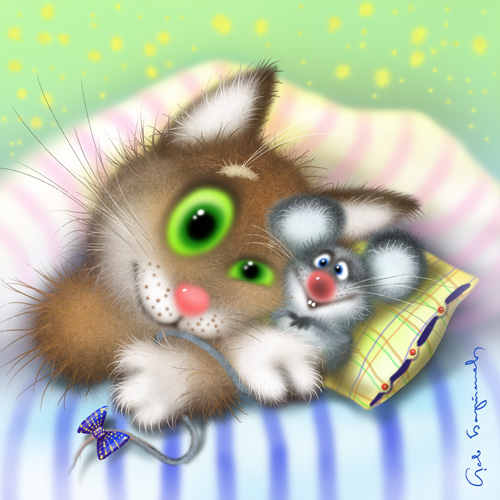 Кот ловит сереньких мышей,
А серый по-английски -GRAY
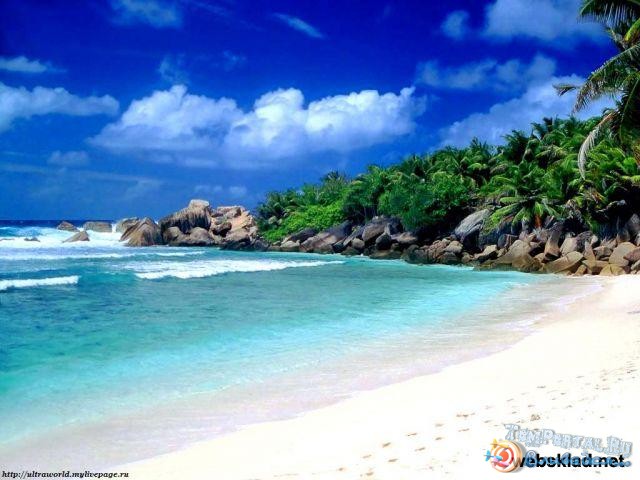 Я море синее люблю,
А синий по-английски – BLUE
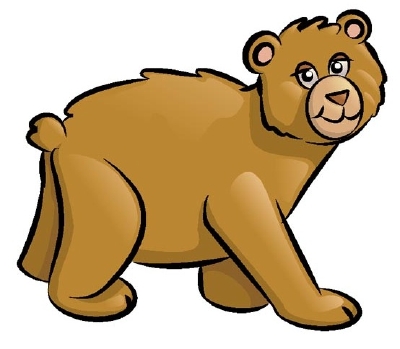 Утром встает очень рано
Мишка коричневый –BROWN.
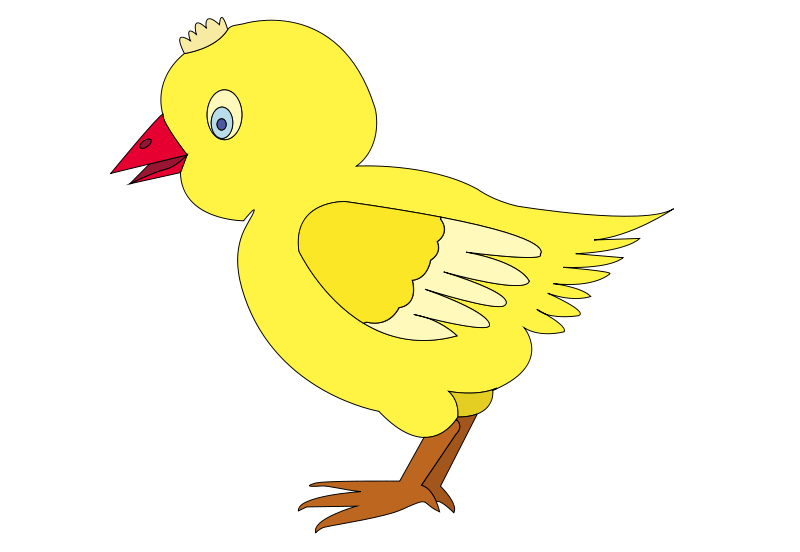 Везде гуляет смело
Цыпленок желтый –YELLOW.
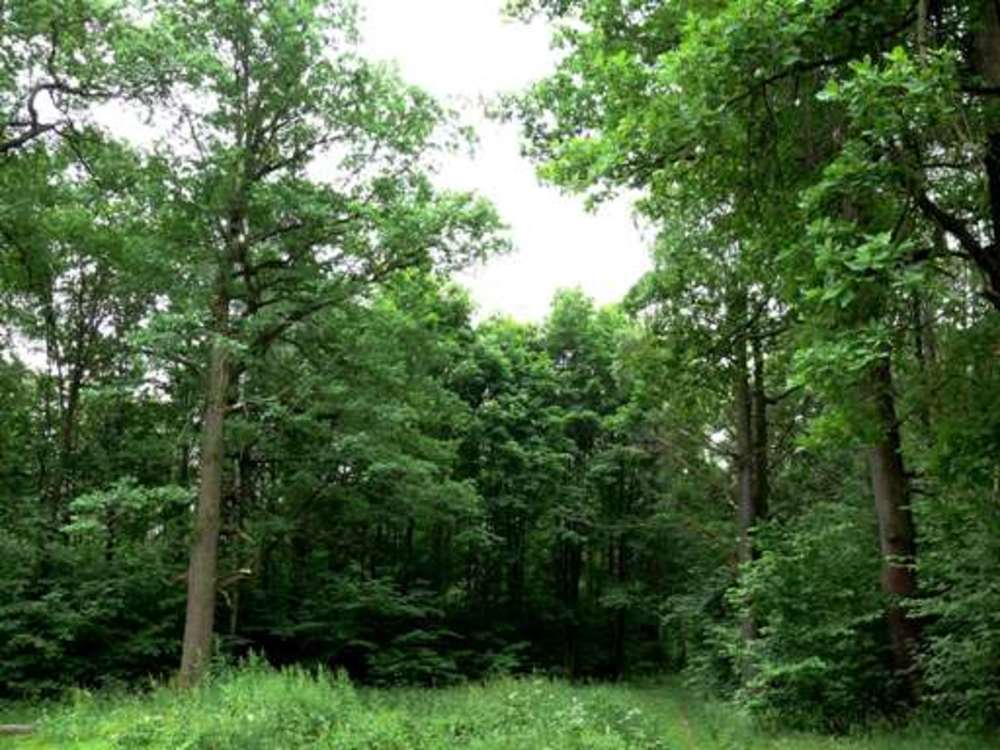 Цвет листьев и травы один,
Зеленый по-английски – GREEN.
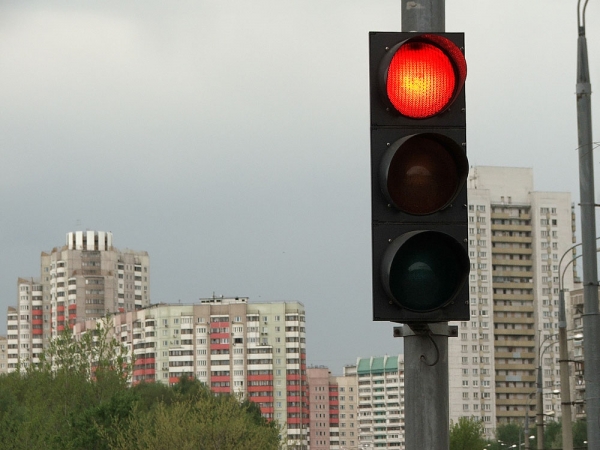 На светофоре красный цвет
Нам скажет: 
«Стойте, красный!» -RED.
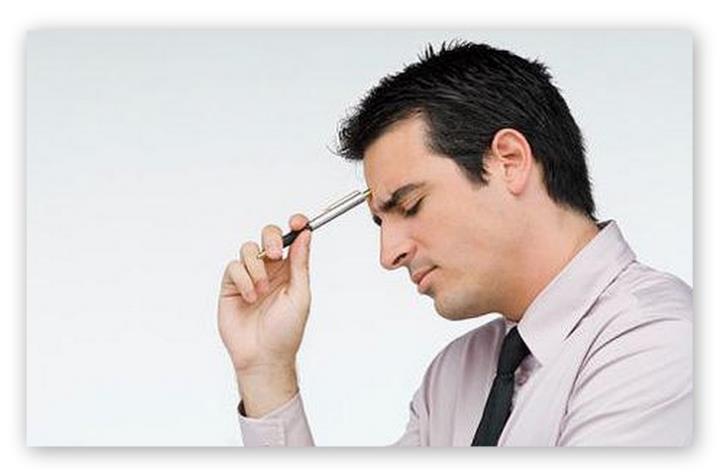 Забыл слово «белый», не унывай,
Оно по-английски будет 
WHITE.